Sorting:Optimising Bubblesort
Damian Gordon
Sorting: Bubble Sort
If we look at the bubble sort algorithm again:
Sorting: Bubble Sort
PROGRAM BubbleSort:
    Integer Age[8] <- {44,23,42,33,16,54,34,18};
FOR Outer-Index IN 0 TO N-1
   DO FOR Index IN 0 TO N-2
       DO IF (Age[Index+1] < Age[Index])
             THEN Temp_Value <- Age[Index+1];
                  Age[Index+1] <- Age[Index];
                  Age[Index] <- Temp_Value;
          ENDIF;
   ENDFOR;
     ENDFOR;
END.
Sorting: Bubble Sort
The bubble sort pushes the largest values up to the top of the array.
Sorting: Bubble Sort
The bubble sort pushes the largest values up to the top of the array.
Sorting: Bubble Sort
The bubble sort pushes the largest values up to the top of the array.
Sorting: Bubble Sort
The bubble sort pushes the largest values up to the top of the array.
Sorting: Bubble Sort
The bubble sort pushes the largest values up to the top of the array.
Sorting: Bubble Sort
The bubble sort pushes the largest values up to the top of the array.
Sorting: Bubble Sort
The bubble sort pushes the largest values up to the top of the array.
Sorting: Bubble Sort
The bubble sort pushes the largest values up to the top of the array.
Sorting: Bubble Sort
The bubble sort pushes the largest values up to the top of the array.
Sorting: Bubble Sort
The bubble sort pushes the largest values up to the top of the array.
Sorting: Bubble Sort
So each time around the loop the amount of the array that is sorted is increased, and we don’t have to check for swaps in the locations that have already been sorted.

So we reduce the checking of swaps by one each time we do a pass of the array.
Sorting: Bubble Sort
PROGRAM BubbleSort:
     Integer Age[8] <- {44,23,42,33,16,54,34,18};
ReducingIndex <- N-2;
FOR Outer-Index IN 0 TO N-1
   DO FOR Index IN 0 TO ReducingIndex
       DO IF (Age[Index+1] < Age[Index])
             THEN Temp_Value <- Age[Index+1];
                  Age[Index+1] <- Age[Index];
                  Age[Index] <- Temp_Value;
          ENDIF;
   ENDFOR;
ReducingIndex <- ReducingIndex – 1;
     ENDFOR;
END.
Sorting: Bubble Sort
PROGRAM BubbleSort:
     Integer Age[8] <- {44,23,42,33,16,54,34,18};
ReducingIndex <- N-2;
FOR Outer-Index IN 0 TO N-1
   DO FOR Index IN 0 TO ReducingIndex
       DO IF (Age[Index+1] < Age[Index])
             THEN Temp_Value <- Age[Index+1];
                  Age[Index+1] <- Age[Index];
                  Age[Index] <- Temp_Value;
          ENDIF;
   ENDFOR;
ReducingIndex <- ReducingIndex – 1;
     ENDFOR;
END.
Sorting: Bubble Sort
Also, what if the data is already sorted?

We should check if the program has done no swaps in one pass, and if t doesn’t that means the data is sorted.

So even if the data started unsorted, as soon as the data gets sorted we want to exit the program.
Sorting: Bubble Sort
PROGRAM BubbleSort:
     Integer Age[8] <- {44,23,42,33,16,54,34,18};
ReducingIndex <- N-2;
DidSwap <- FALSE;
FOR Outer-Index IN 0 TO N-1
   DO FOR Index IN 0 TO ReducingIndex
       DO IF (Age[Index+1] < Age[Index])
             THEN Temp_Value <- Age[Index+1];
                  Age[Index+1] <- Age[Index];
                  Age[Index] <- Temp_Value;
                  DidSwap <- TRUE;
          ENDIF;
   ENDFOR;
ReducingIndex <- ReducingIndex – 1;
 IF (DidSwap = FALSE)
   THEN EXIT;
 ENDIF;
     ENDFOR;
END.
Sorting: Bubble Sort
PROGRAM BubbleSort:
     Integer Age[8] <- {44,23,42,33,16,54,34,18};
ReducingIndex <- N-2;
DidSwap <- FALSE;
FOR Outer-Index IN 0 TO N-1
   DO FOR Index IN 0 TO ReducingIndex
       DO IF (Age[Index+1] < Age[Index])
             THEN Temp_Value <- Age[Index+1];
                  Age[Index+1] <- Age[Index];
                  Age[Index] <- Temp_Value;
                  DidSwap <- TRUE;
          ENDIF;
   ENDFOR;
ReducingIndex <- ReducingIndex – 1;
IF (DidSwap = FALSE)
   THEN EXIT;
ENDIF;
     ENDFOR;
END.
Sorting: Bubble Sort
The Swap function is very useful so we should have that as a method as follows:
Sorting: Bubble Sort
MODULE SWAP[A,B]:
     Integer Temp_Value 
      Temp_Value <- B;
   B <- A;
   A <- Temp_Value;
RETURN A, B;
END.
Sorting: Bubble Sort
PROGRAM BubbleSort:
     Integer Age[8] <- {44,23,42,33,16,54,34,18};
ReducingIndex <- N-2;
DidSwap <- FALSE;
FOR Outer-Index IN 0 TO N-1
   DO FOR Index IN 0 TO ReducingIndex
       DO IF (Age[Index+1] < Age[Index])
             THEN Temp_Value <- Age[Index+1];
                  Age[Index+1] <- Age[Index];
                  Age[Index] <- Temp_Value;
                  DidSwap <- TRUE;
          ENDIF;
   ENDFOR;
ReducingIndex <- ReducingIndex – 1;
IF (DidSwap = FALSE)
   THEN EXIT;
ENDIF;
     ENDFOR;
END.
Sorting: Bubble Sort
PROGRAM BubbleSort:
     Integer Age[8] <- {44,23,42,33,16,54,34,18};
ReducingIndex <- N-2;
DidSwap <- FALSE;
FOR Outer-Index IN 0 TO N-1
   DO FOR Index IN 0 TO ReducingIndex
       DO IF (Age[Index+1] < Age[Index])
             THEN Temp_Value <- Age[Index+1];
                  Age[Index+1] <- Age[Index];
                  Age[Index] <- Temp_Value;
                  DidSwap <- TRUE;
          ENDIF;
   ENDFOR;
ReducingIndex <- ReducingIndex – 1;
IF (DidSwap = FALSE)
   THEN EXIT;
ENDIF;
     ENDFOR;
END.
Sorting: Bubble Sort
PROGRAM BubbleSort:
     Integer Age[8] <- {44,23,42,33,16,54,34,18};
ReducingIndex <- N-2;
DidSwap <- FALSE;
FOR Outer-Index IN 0 TO N-1
   DO FOR Index IN 0 TO ReducingIndex
       DO IF (Age[Index+1] < Age[Index])
             THEN  SWAP(Age[Index], Age[Index+1];
                   DidSwap <- TRUE;
          ENDIF;
   ENDFOR;
ReducingIndex <- ReducingIndex – 1;
IF (DidSwap = FALSE)
   THEN EXIT;
ENDIF;
     ENDFOR;
END.
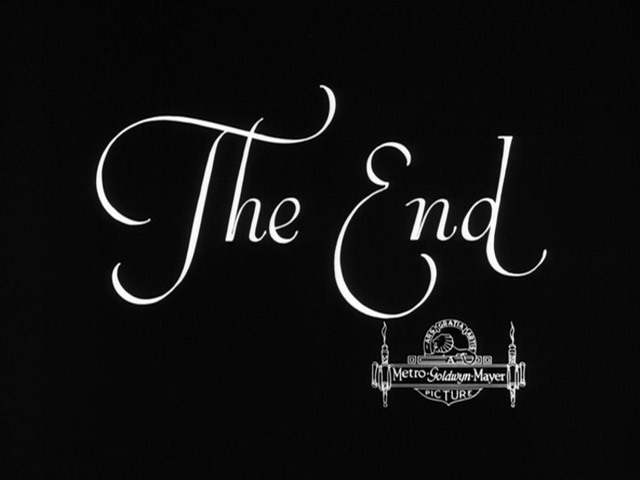 etc.